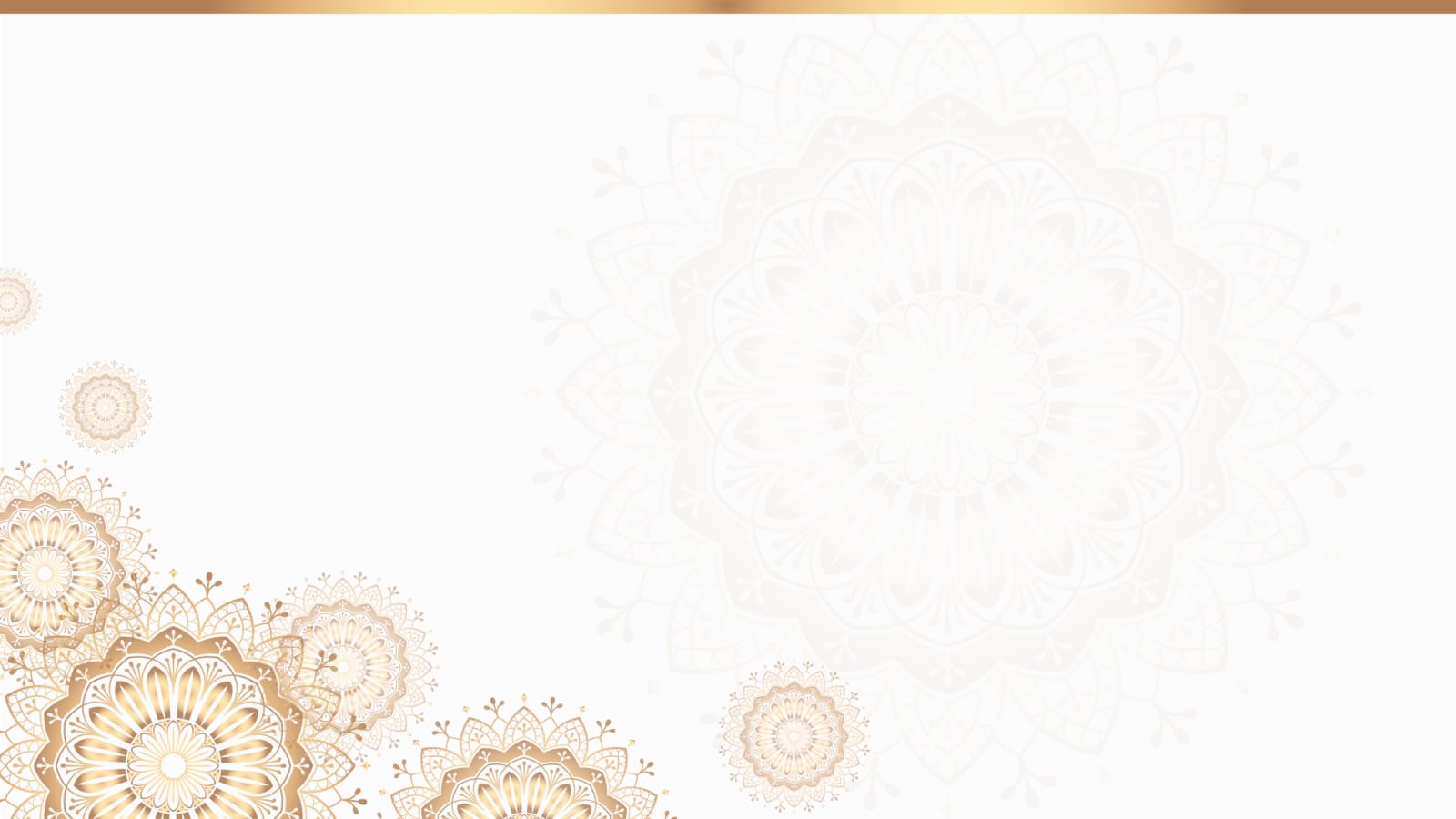 عظم حق الأم
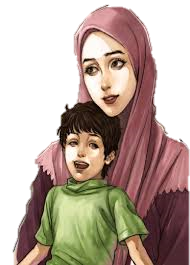 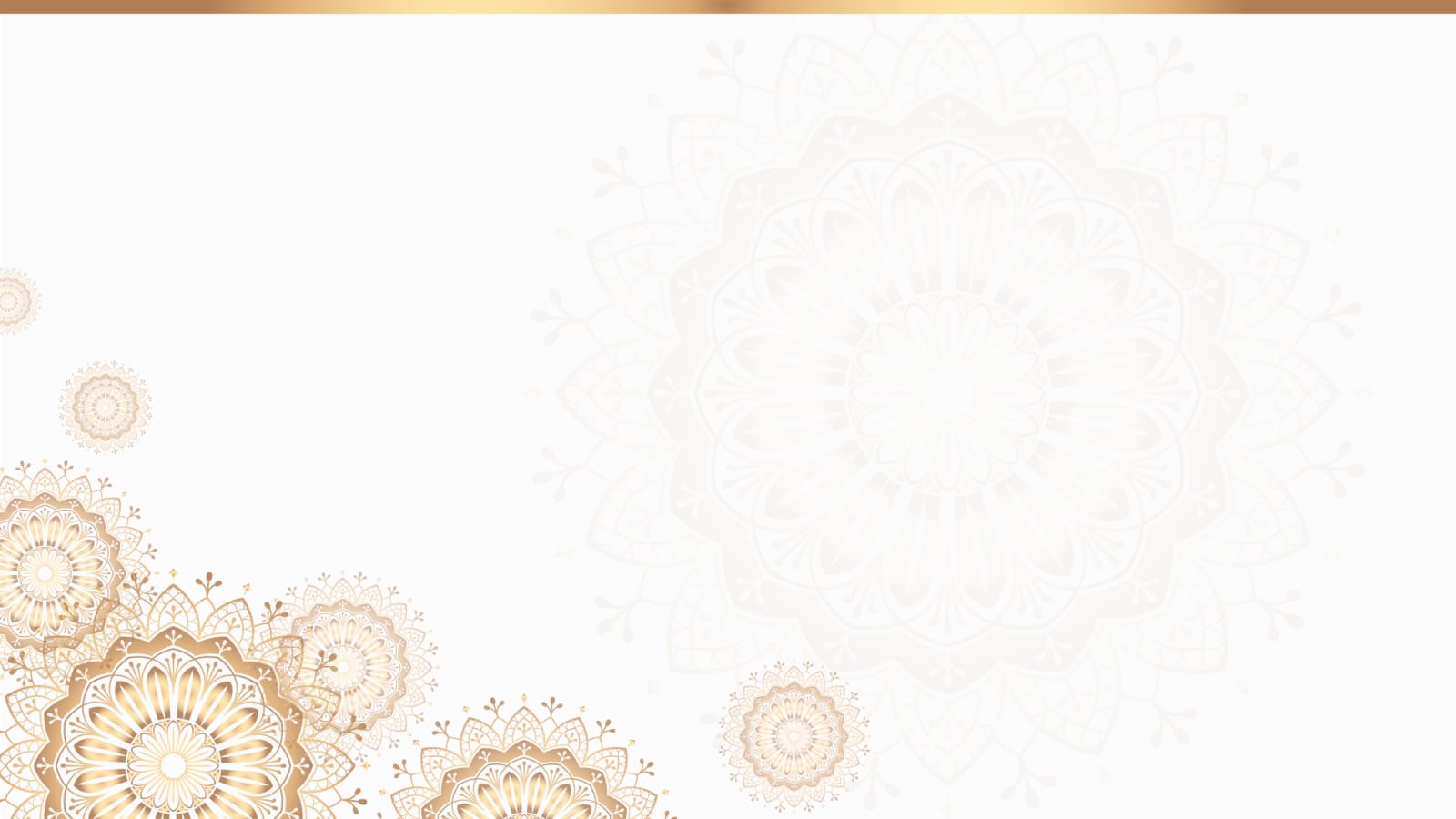 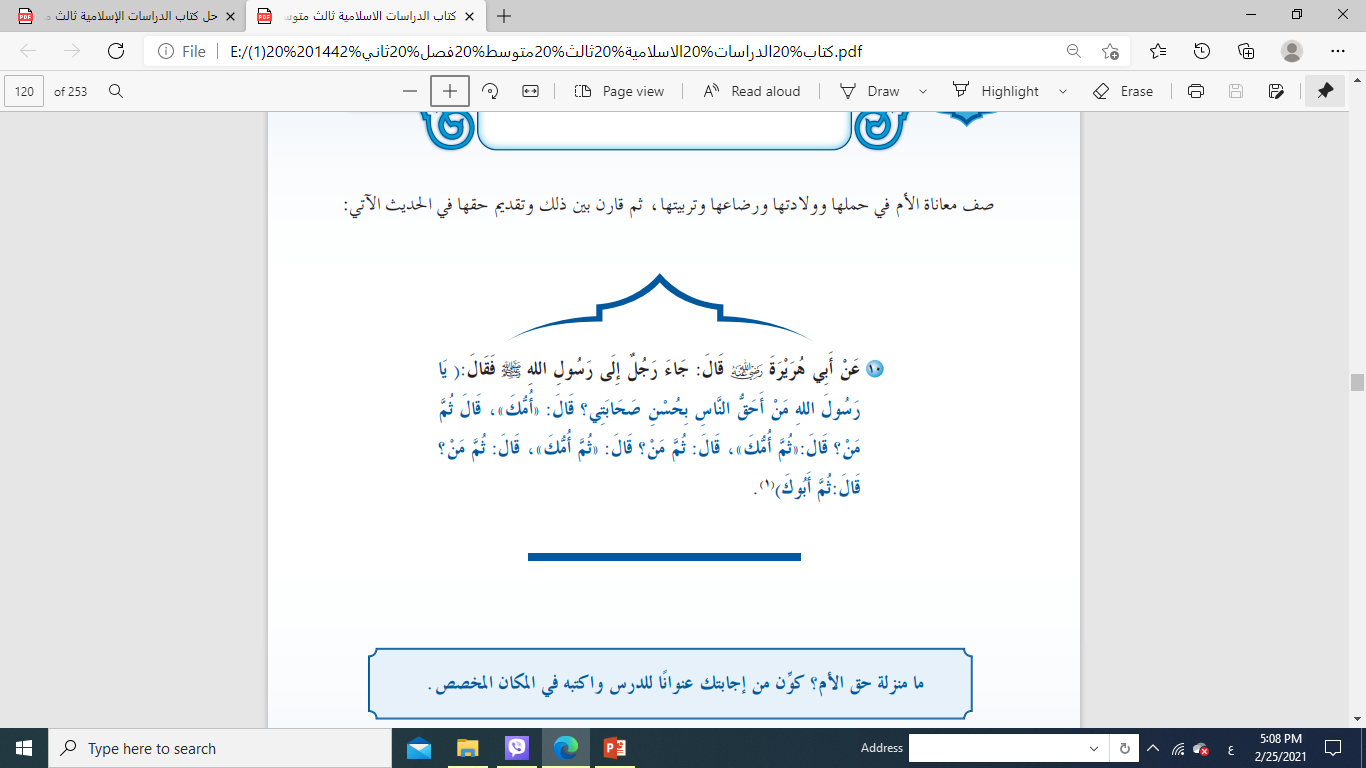 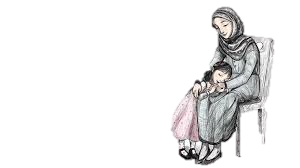 معاني الكلمات :
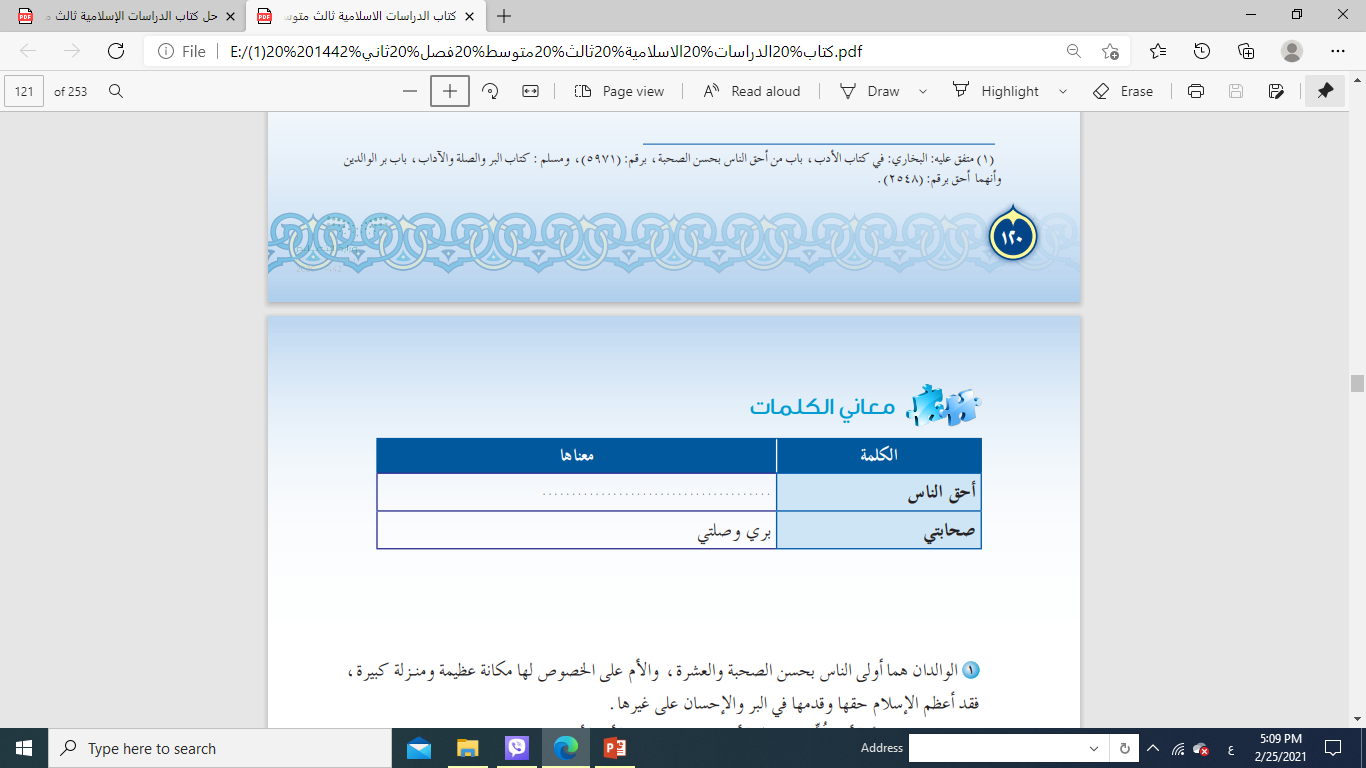 أولى الناس
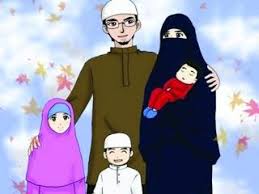 إرشادات الحديث: